Commuters & Residence Life
Michaela Tuesburg, Assistant Director of Residence Life & Involvement
Meet The Staff
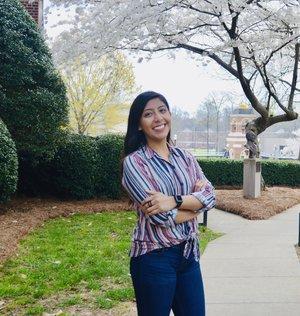 Diareth Flores 
   Director of Commuter Engagement
	
BARC 
Bulldogs Activities Resource Committee

SGA
Student Government Association
		Senators
8/10/2018
Getting Involved
Street Fair 
Registered Student Organizations (RSO)
Greek Life
Intramurals
On-Campus Jobs
Community Service (One Day, One Dog)
Peer Mentoring/Teacher Assistant
Tailgating
SGA
WUSYNC Emails
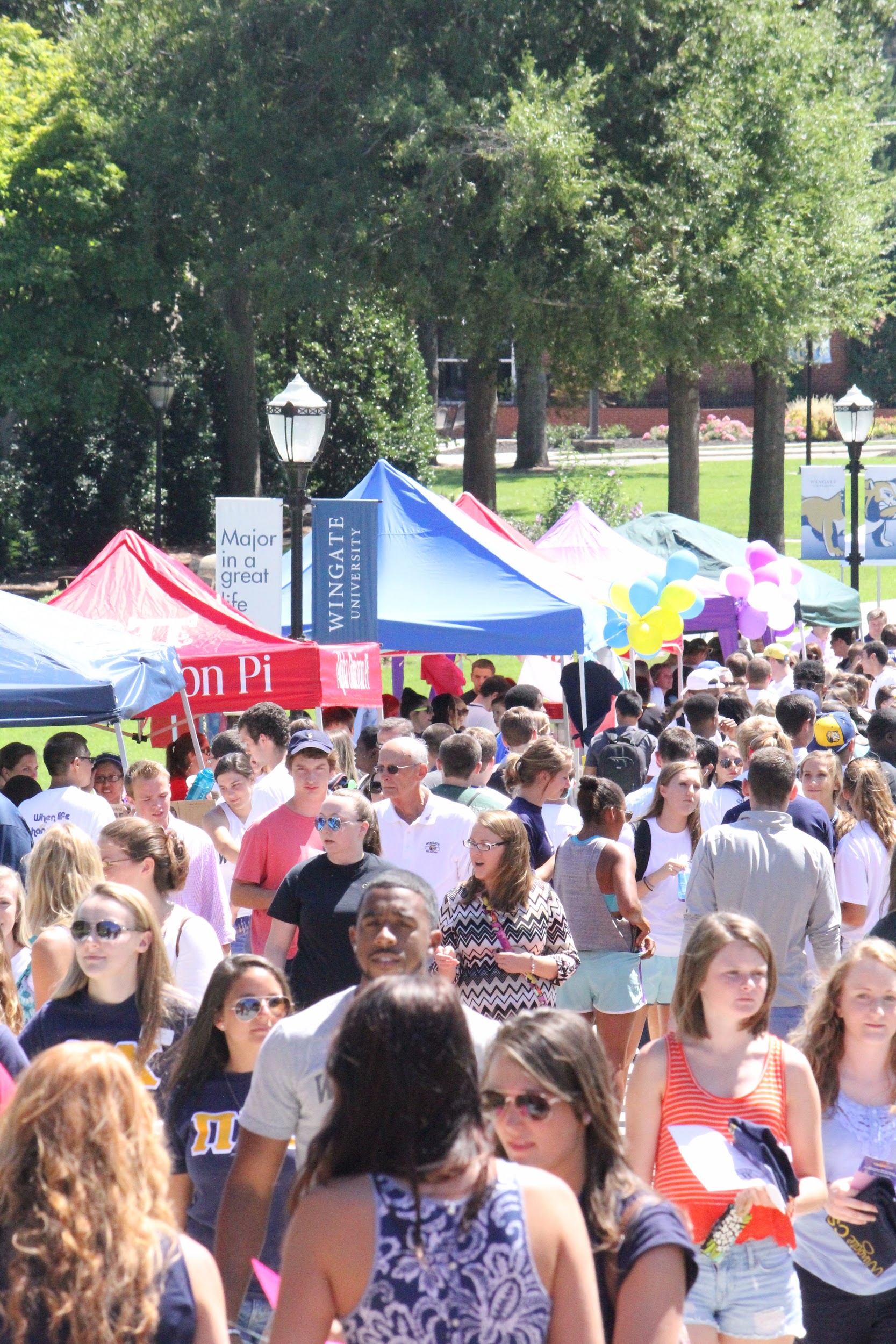 ...and More!
Resources
Library
Academic Resource Center (ARC) - writing center, tutoring, disability accommodations, student success
Stegall 
Business Office, Registrar’s Office, Financial Planning
Internships and Career Services 
Career Development and Internships
Health Center
Counseling Center 
Campus Safety 704-233-8999
Commuter Spaces
Ethel K. Smith Library 
Dickson Palmer Center - Starbucks
Burris Lounge
Austin Auditorium Lobby 
McGee Center 
Klondike 
Neu Building
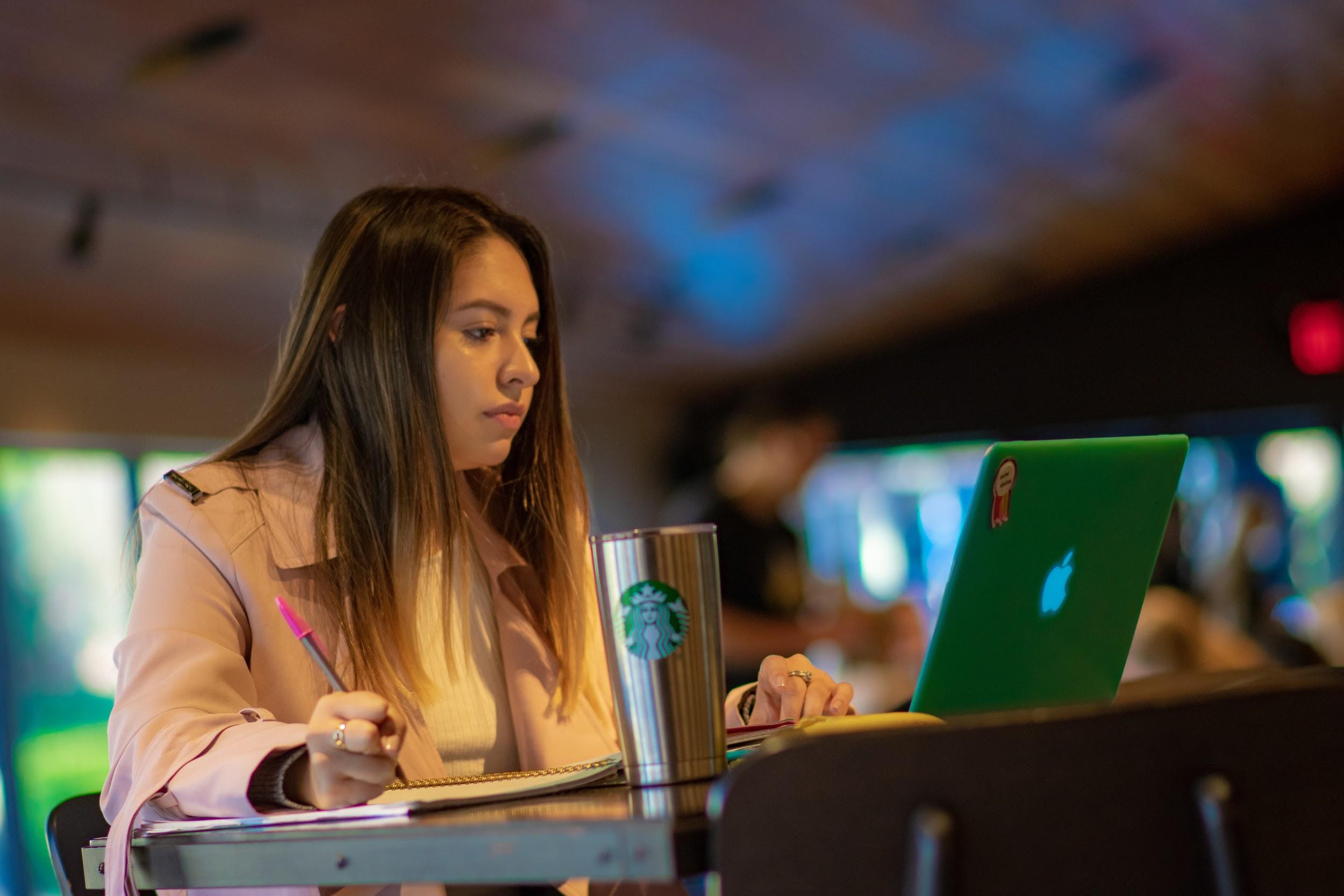 McGee Center
Group Fitness Classes
Personal Training
Showers
Sports Equipment Rental 
Intramurals
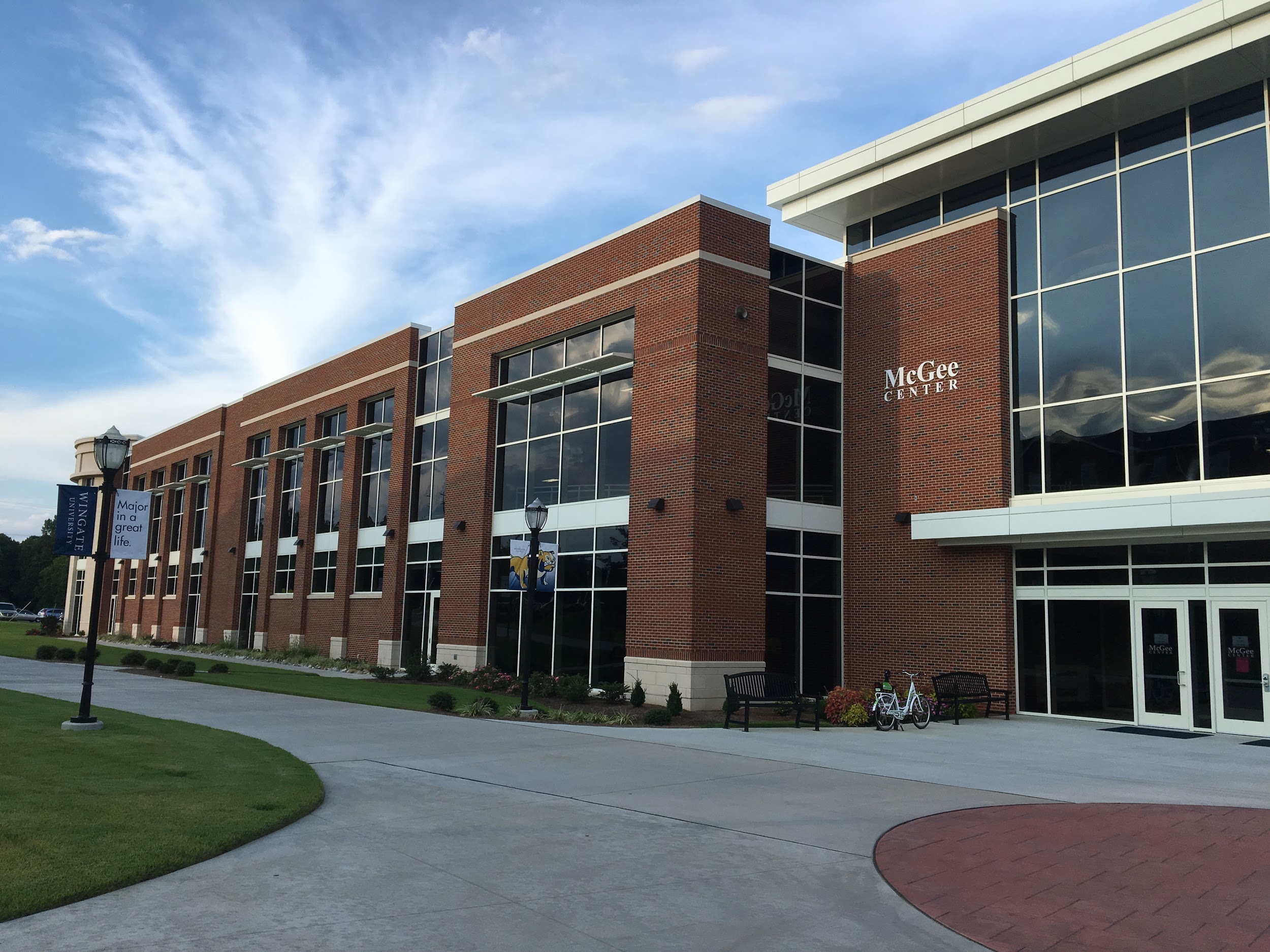 Meal Plans
W.T. Harris Dining Hall
Klondike
Starbucks
PODS
Einstein’s
Pizza Hut
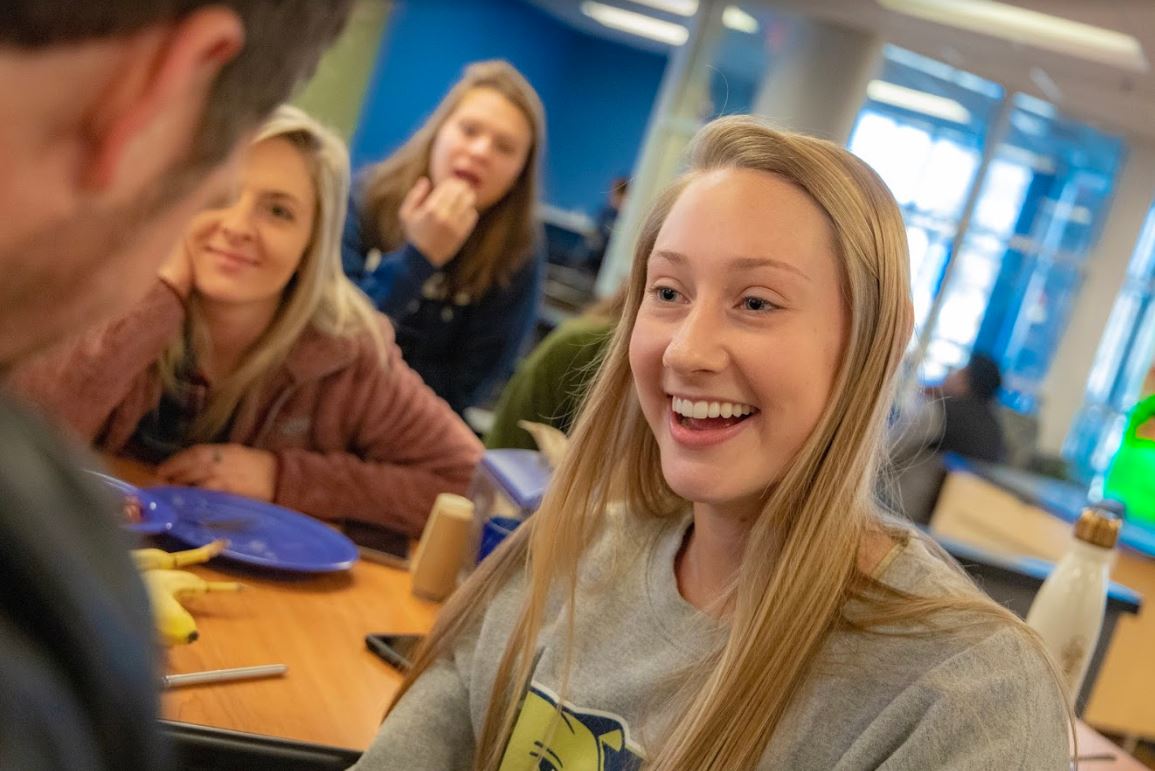 Parking
Commuter Lots - Identified as “C” 

Campus Safety - Issues Parking Passes 

Parking Violations 
	Appeal process through Honor Council
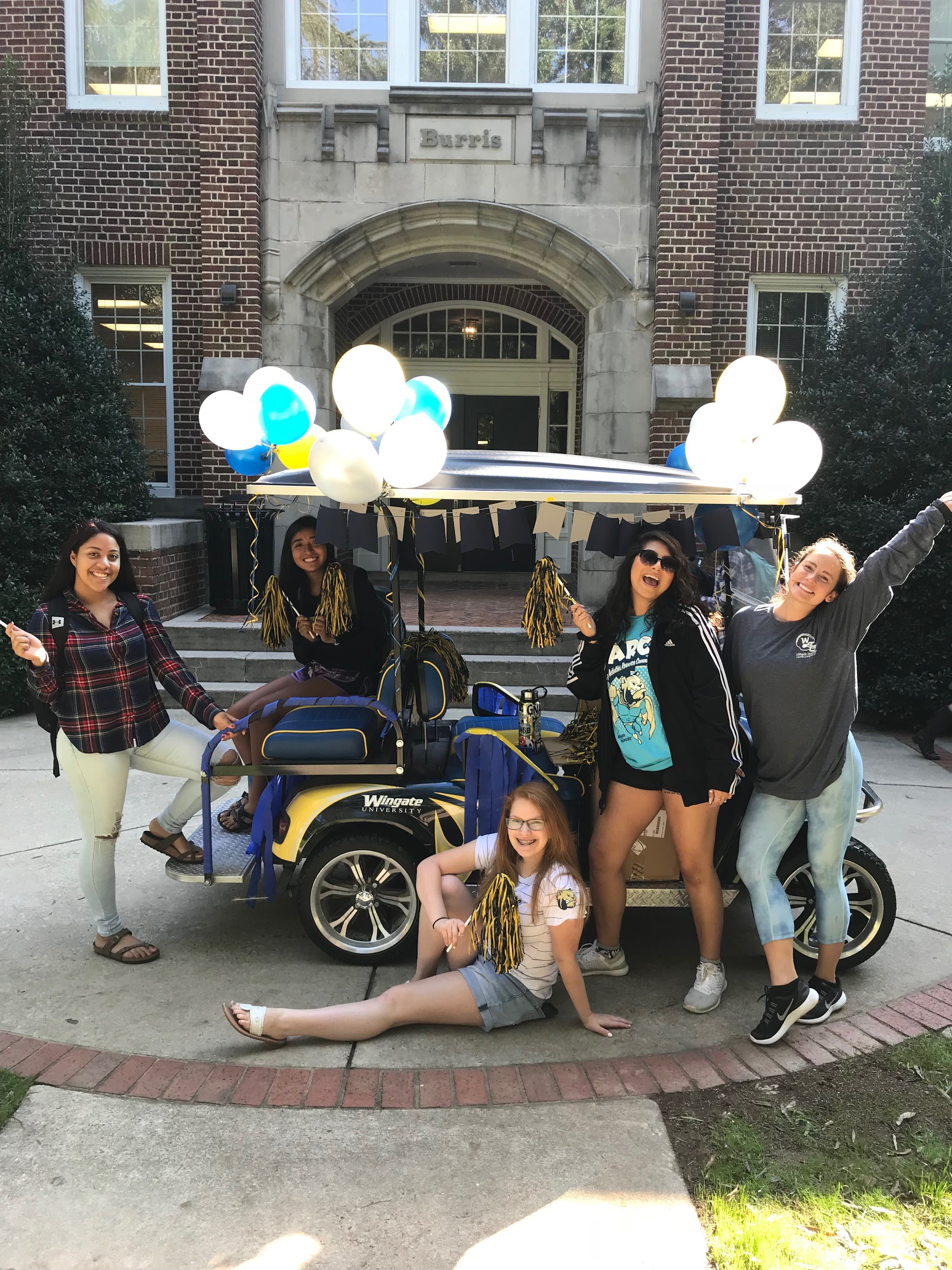 Communication
Emails

Social Media @WU_BARC
Instagram
Facebook
Twitter

Newsletters
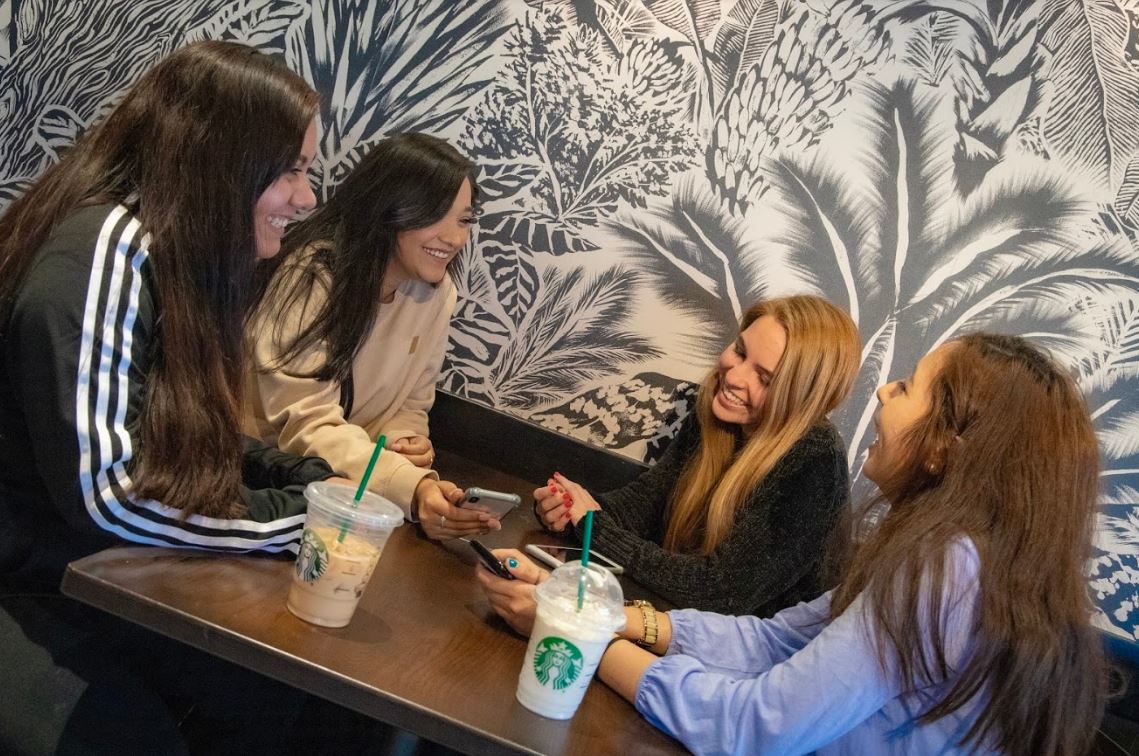 Programming
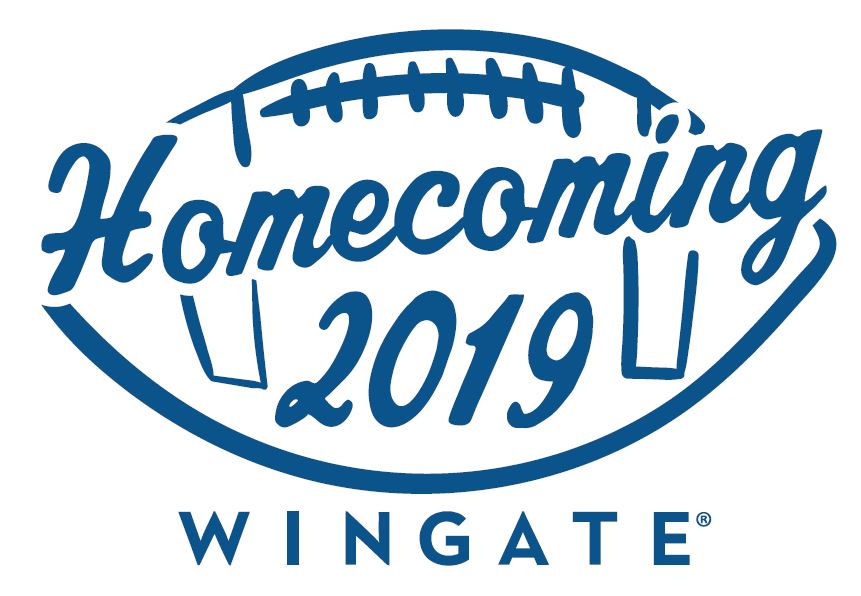 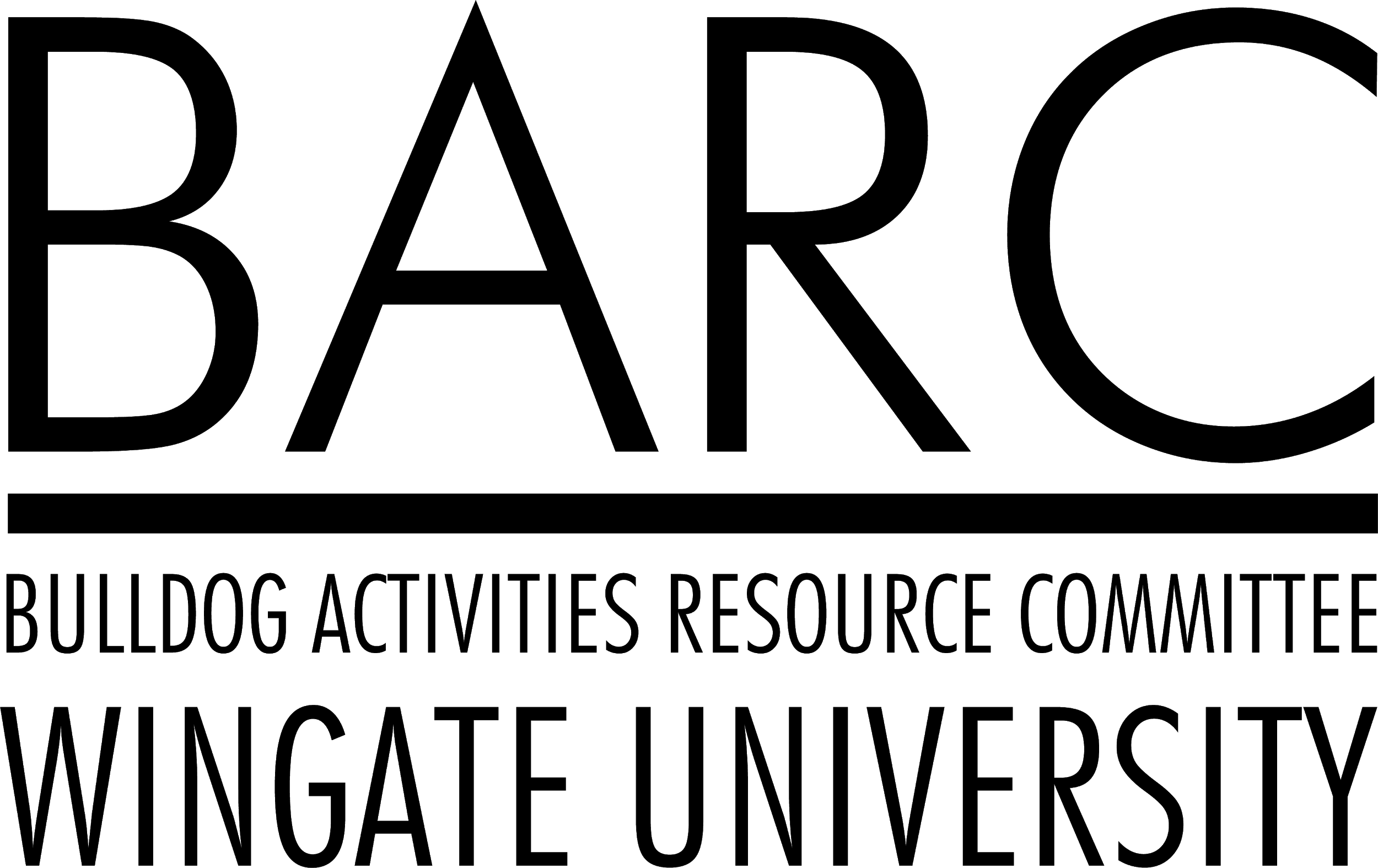 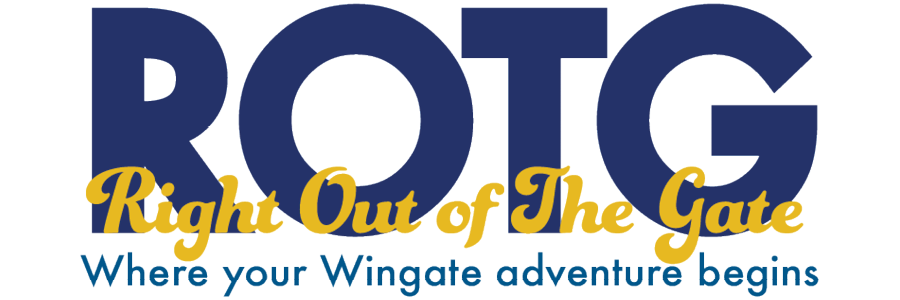 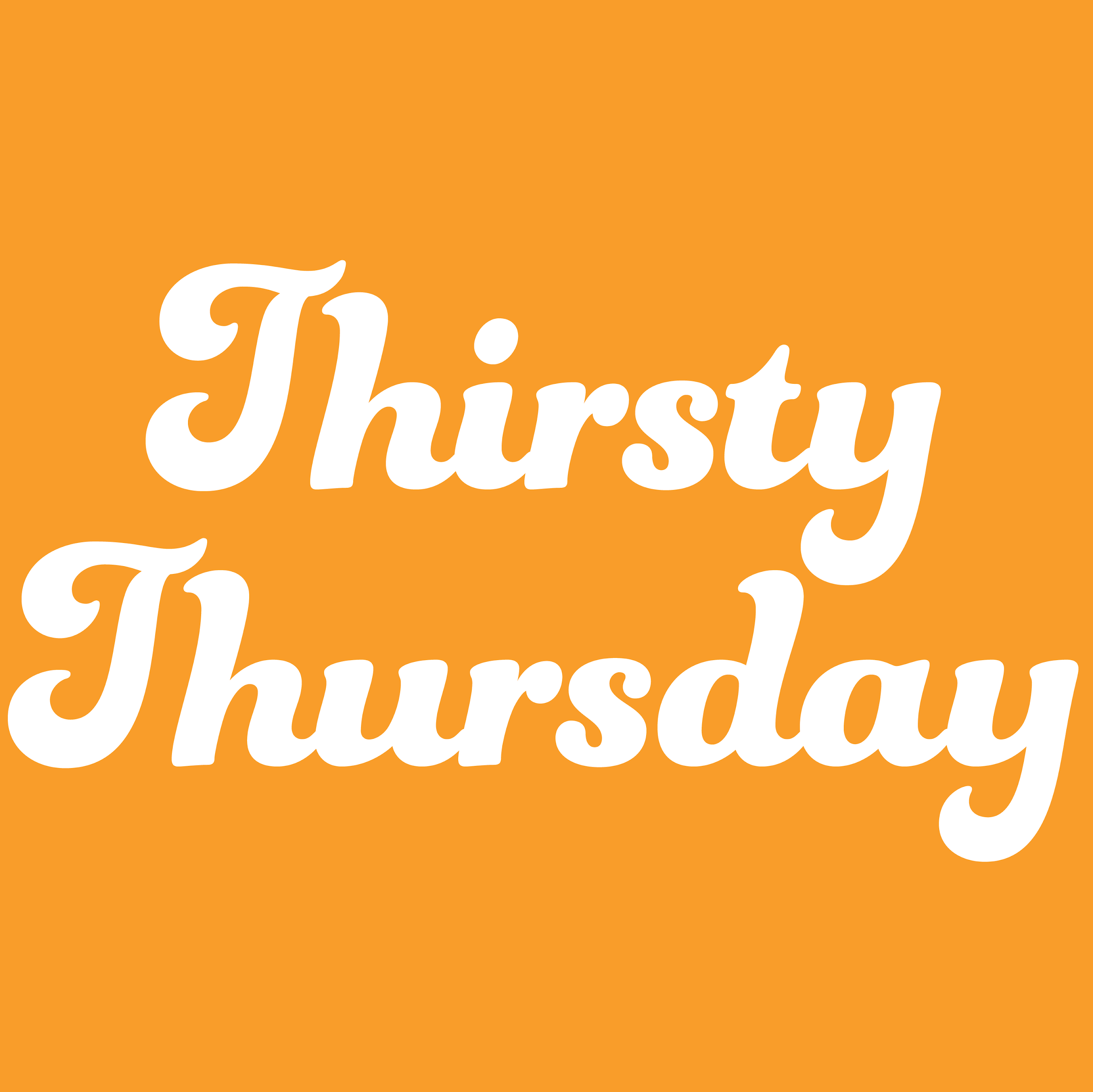 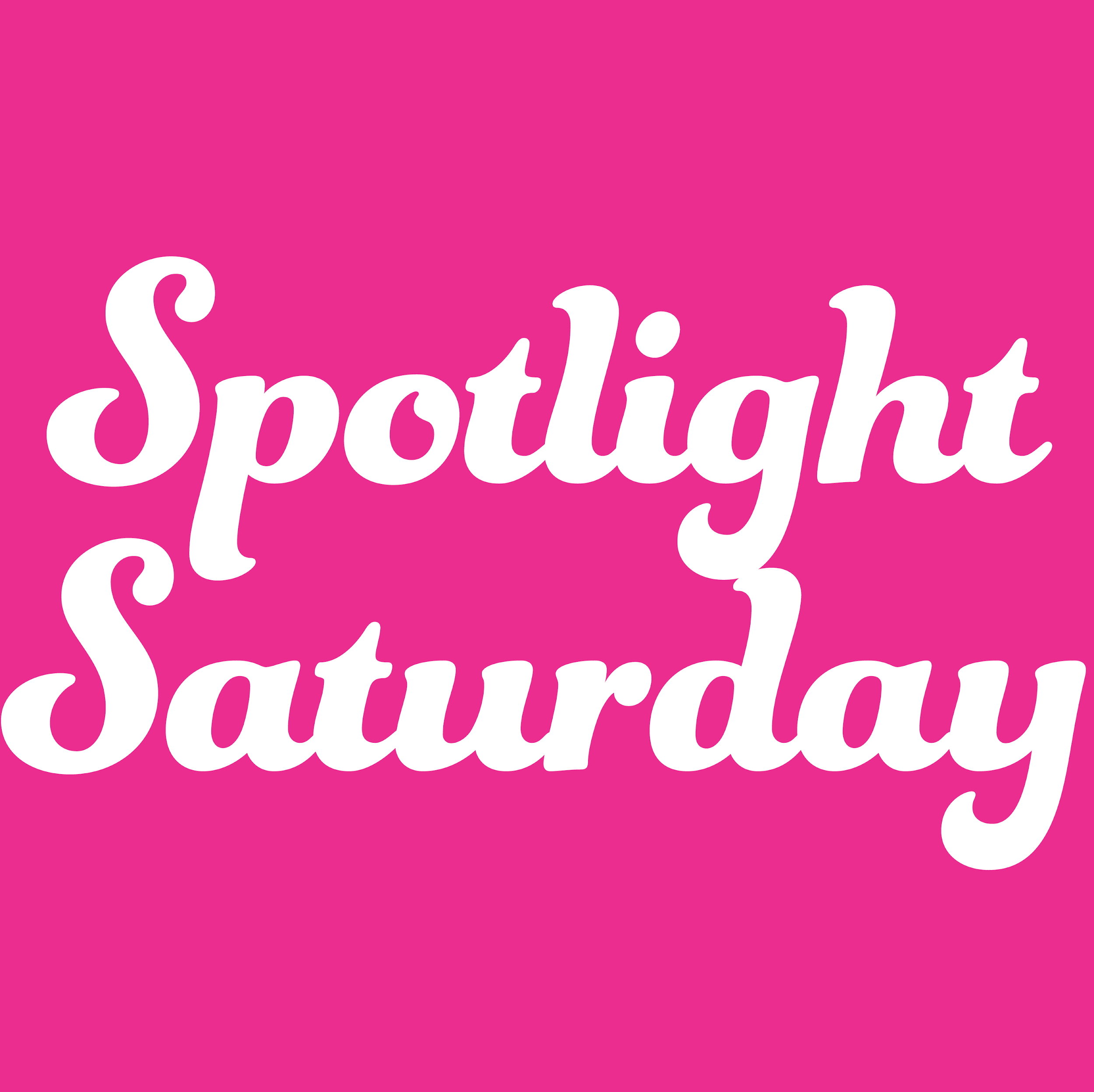 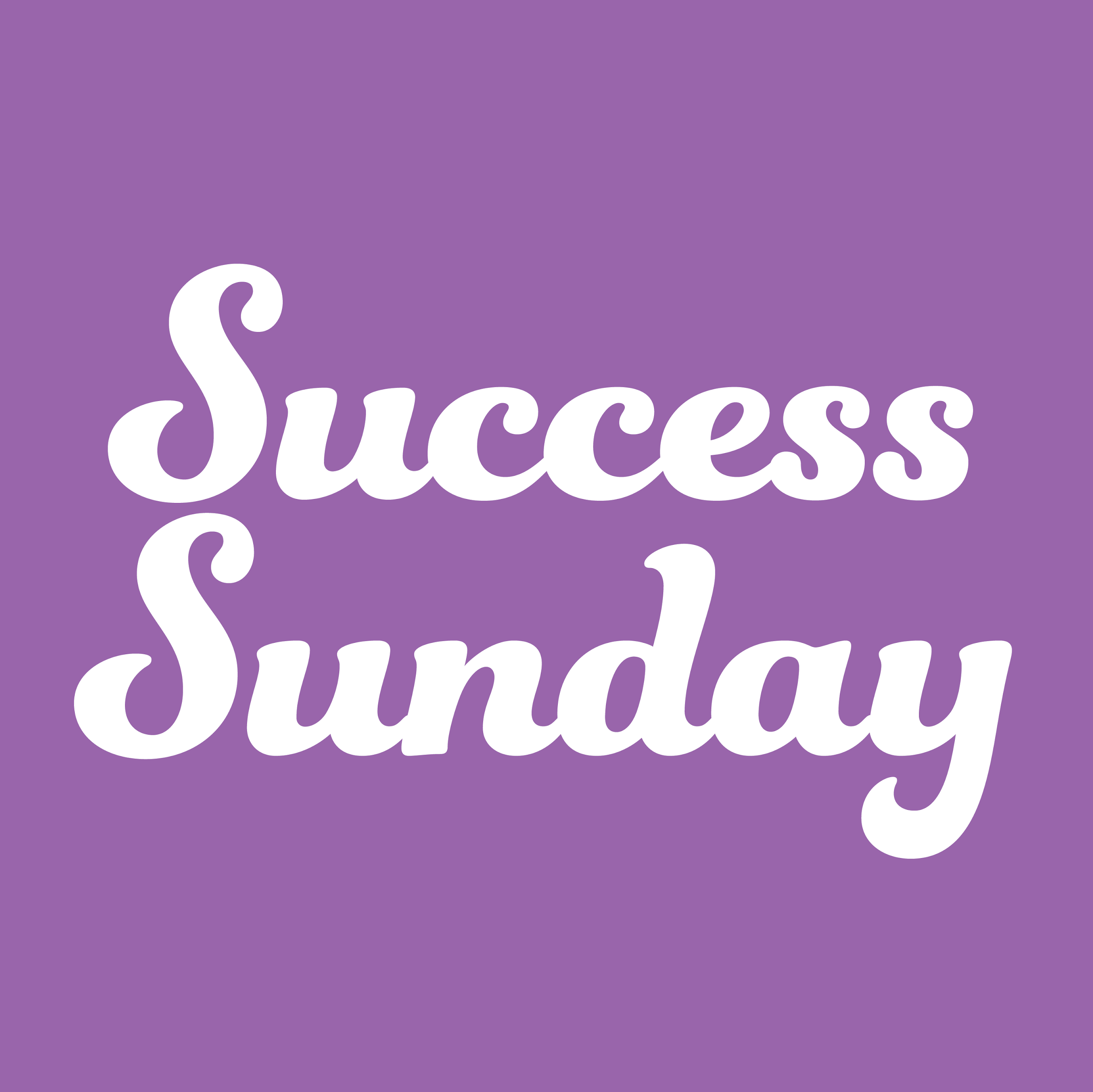 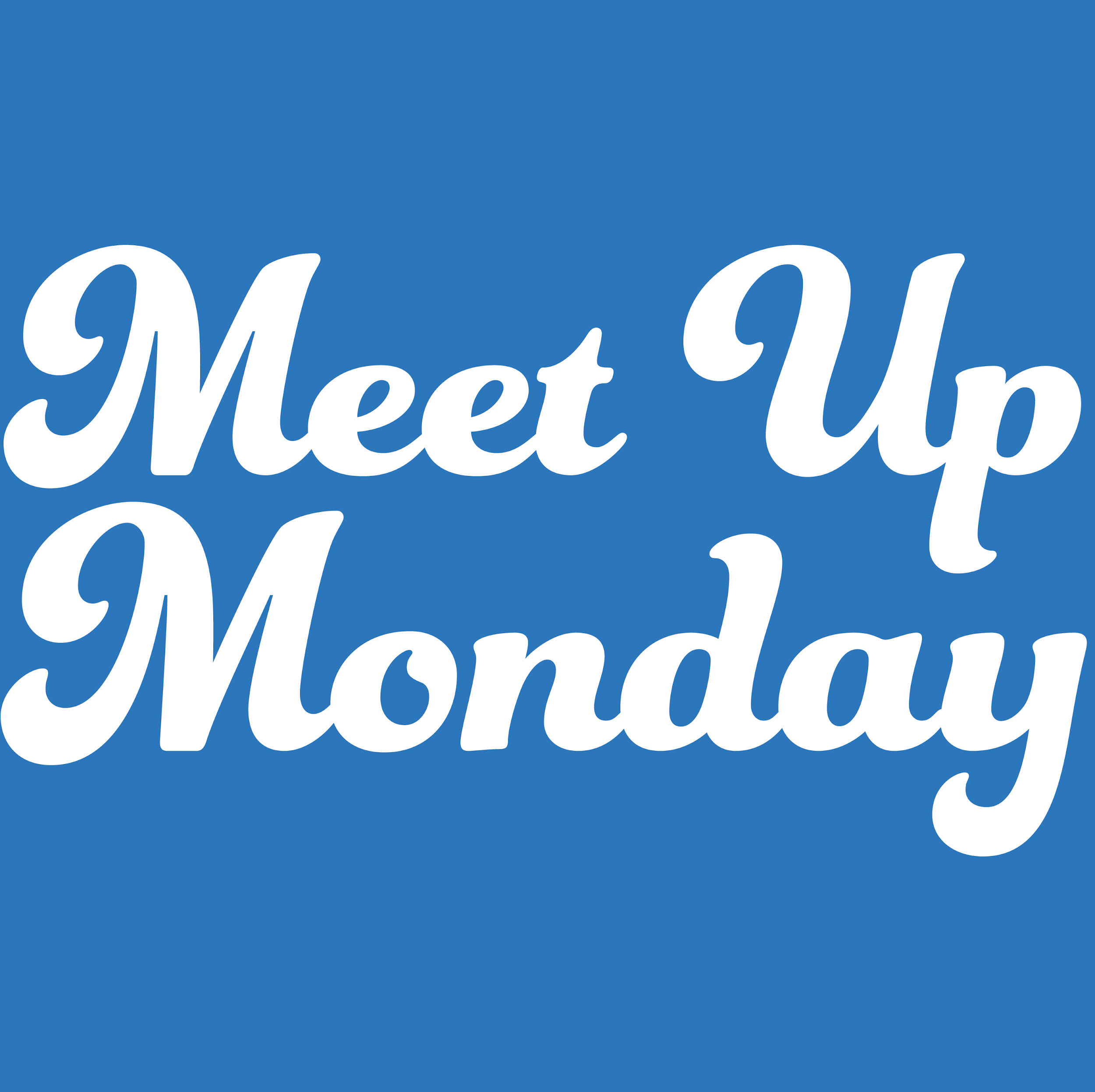 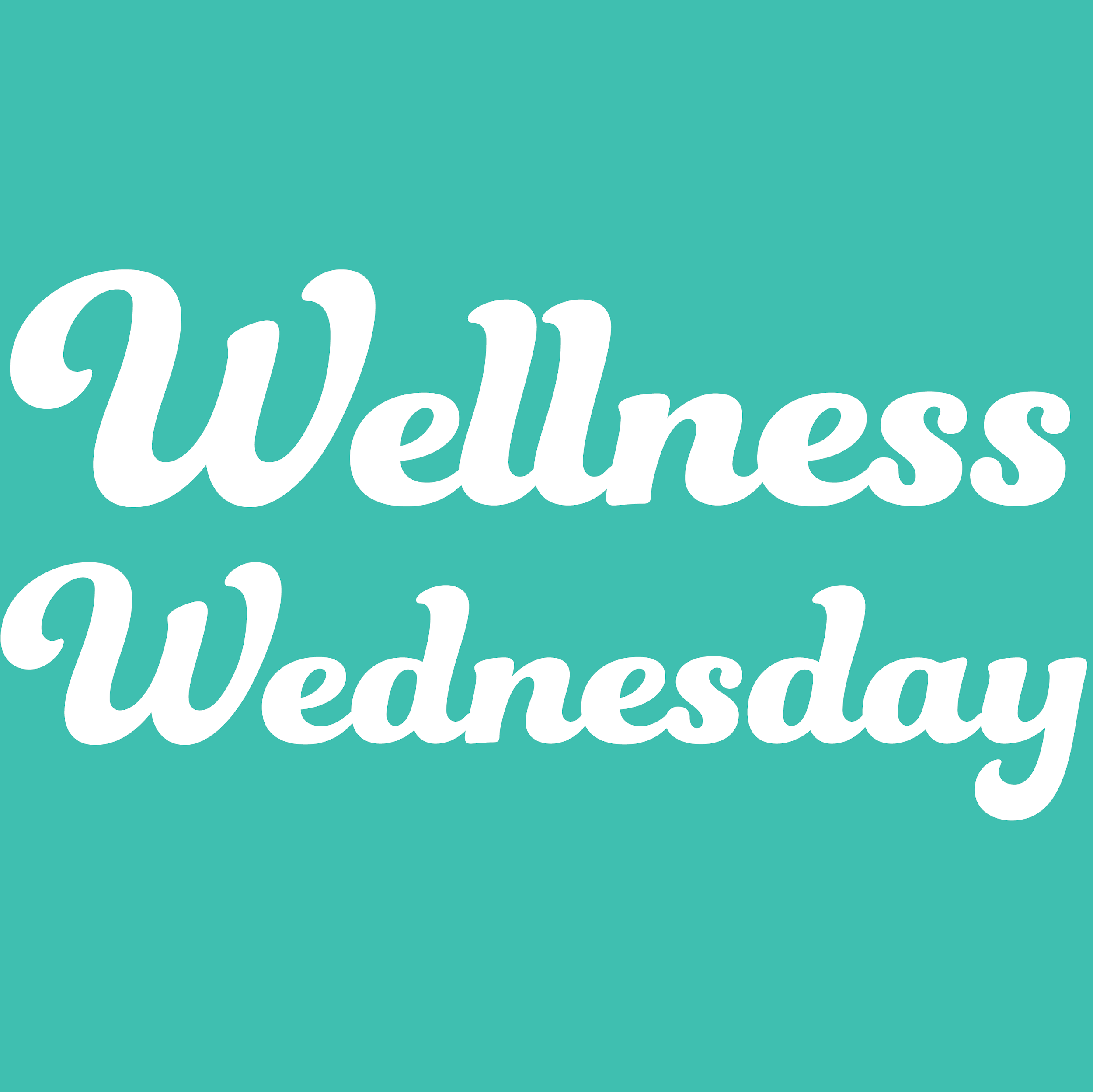 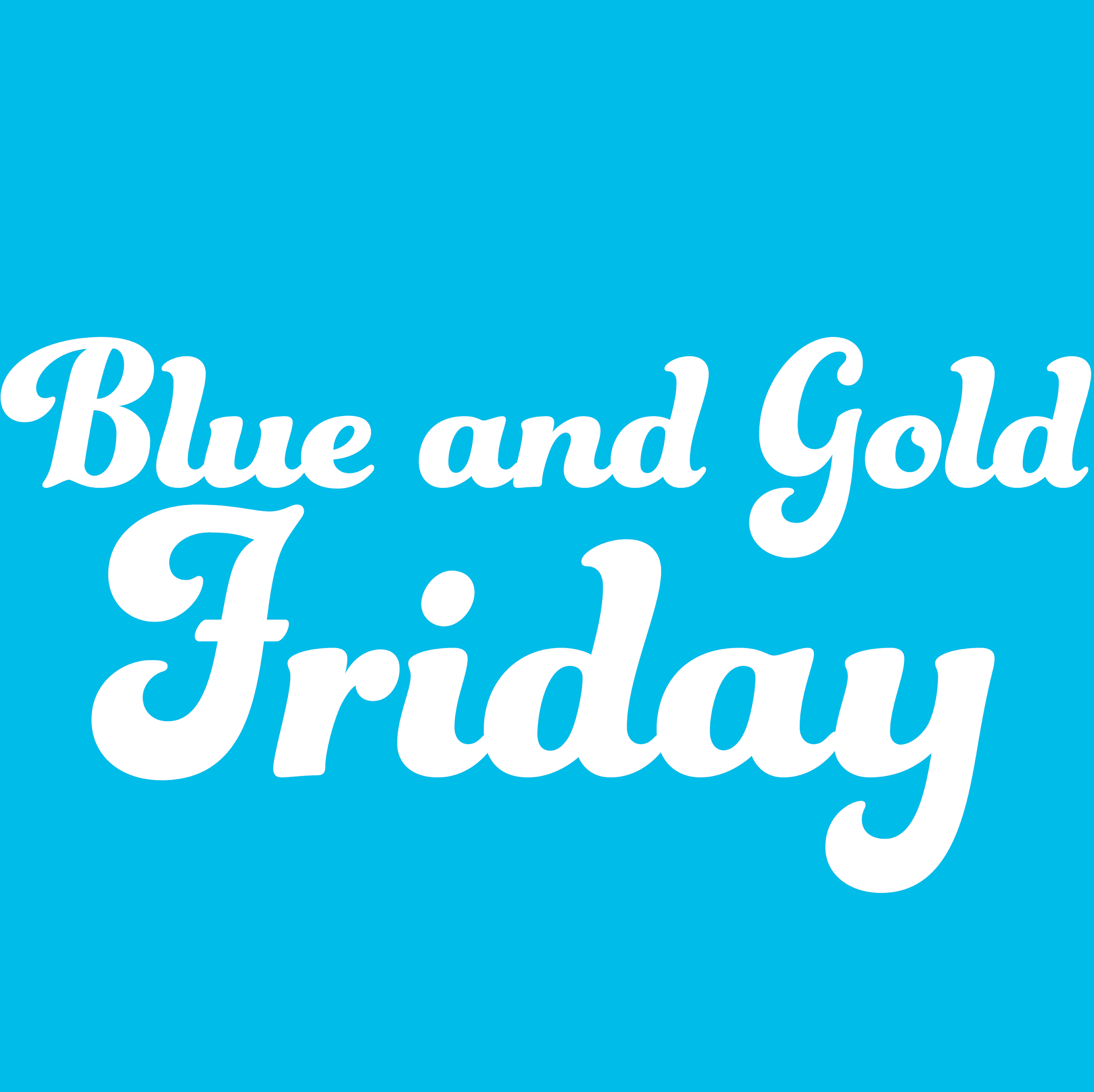 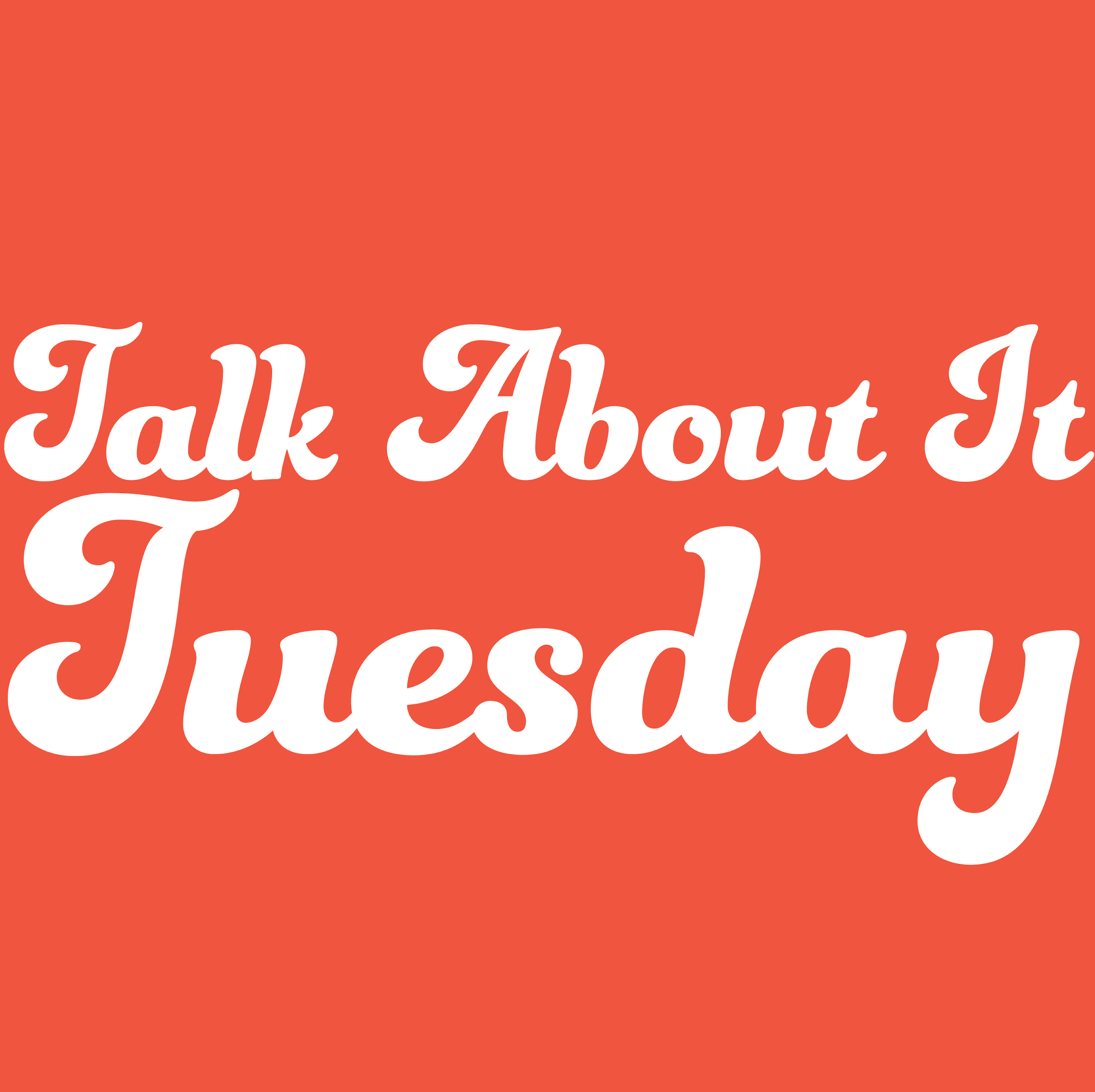 Thank you! 

Questions? 

m.tuesburg@wingate.edu
8/10/2018